Пятнадцатая международная межвузовская научно-практическая конференция студентов и молодых ученых в рамках Второй международной научно-практической конференции «Практика трудовых и социально обеспечительных отношений».
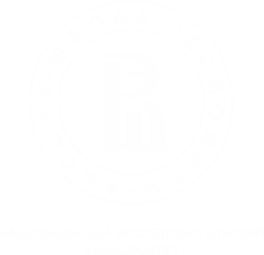 ПРОБЛЕМА ПРОВЕДЕНИЯ ИНДЕКСАЦИИ ЗАРАБОТНОЙ ПЛАТЫ РАБОТНИКОВ  В РФ
Выполнила Кострецова Полина Игоревна,Национальный исследовательский университет «Высшая школа экономики». Научный руководитель: Казаков Сергей Олегович, кандидат юридических наук, старший преподаватель.
Москва, 2020
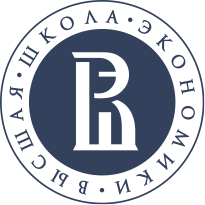 План доклада
1. Объяснение актуальности  проблемы проведения индексации в РФ2. Выявление вопросов, возникающих в связи с данной проблемой3. Поиск ответов, вариантов решения проблемы
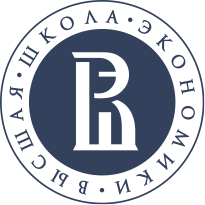 Актуальность проблемы
Несмотря на то, что статьёй 134 Трудового Кодекса РФ предусмотрена индексация заработной платы в связи с ростом потребительских цен на товары и услуги, а в административном праве- ответственность за нарушение соответствующих положений ТК РФ, нерешёнными остаются многие вопросы, возникающие в связи с необходимостью проведения индексации
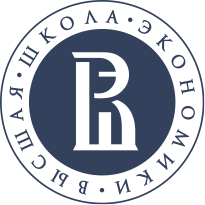 Актуальность проблемы
Президент РФ одобрил предложение председателя Федерации независимых профсоюзов России М. Шмакова о внесении в Конституцию статьи, предусматривающей регулярную индексацию заработной платы, а также различных социальных выплат.В связи с этой инициативой становится очевидным, что необходимы оперативные меры, способные изменить отношение работодателя к индексации.
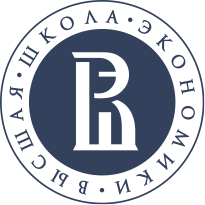 Вопросы, возникающие в связи с проблемой индексации
Одна из первоочередных проблем- отсутствие единого понимания того, что следует понимать под индексацией. Работодатели отказываются от процедуры индексации, производя вместо неё выплату премии. С таким подходом не согласен как Конституционный суд РФ, так и Верховный суд РФ. Однако позиция нижестоящих судов по этому вопросу разнится. Так, в практике судей Мосгорсуда, Омского областного суда были решения в пользу работодателей, доказывавших, что иные выплаты могут заменить собой индексацию.
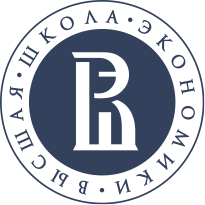 Вопросы, возникающие в связи с обозначенной проблемой
Следующий вопрос, который нельзя оставить без внимания-какая процедура предусмотрена для индексации? Сейчас для работодателя предусмотрена обязанность проводить индексацию заработной платы работников, однако периодичность, размер выплат в Трудовом Кодексе РФ не обозначены, это устанавливается в локальных нормативно-правовых актах организации. Таким образом, универсальных требований к процедуре индексации нет.
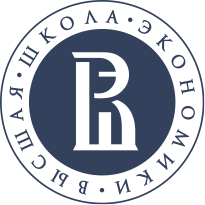 Причина возникновения данных вопросов – коллизия между интересами работодателя и работника, которую пытались разрешить, обозначив в качестве обязанности проведение индексации, но оставив на усмотрение работодателя все вопросы, связанные с её проведением. Однако такой подход не оправдал ожиданий, поскольку работодатель стал отказываться от проведения индексации, а судебные инстанции не смогли прийти к единому мнению по ряду ключевых вопросов, что также негативно сказалось на положении работников.
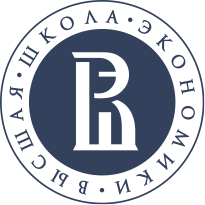 СПОСОБЫ РЕШЕНИЯ ПРОБЛЕМЫНеобходимо упорядочить судебную практику. Некоторую ясность может внести пересмотр Верховным судом своих определений, которые фактически противоречат друг другу: определения Судебной коллегии по гражданским делам от 24 апреля 2017 г. по делу № 18-КГ17-10 и от 8 апреля 2019 г. по делу № 89-КГ18-14. Кроме того, Верховный суд может принять новые постановления, определения, способные повлиять на правоприменительную практику.
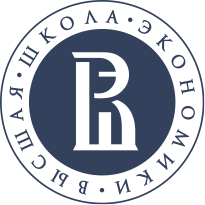 Однако постановления Верховного суда едва ли смогут решить все существующие проблемы. Это можно заметить, поскольку подобные попытки уже предпринимались, но коренным образом на ситуацию это не повлияло. Соответственно, могут потребоваться иные меры. Какие?
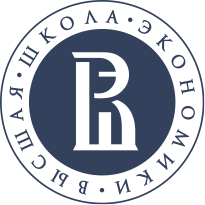 Способы решения проблемы
Необходимо внесение изменений в текст Трудового Кодекса:  в статье 134 необходимо:1) дать легальное определение индексации, тем самым обособив её от других способов «обеспечения повышения уровня реального содержания заработной платы»,  2)четко указать, что необходимо проводить индексацию, а её замена другими выплатами недопустима.  Кроме того, следует обязать работодателей устанавливать порядок индексации заработной платы (прежде всего, периодичность, размер) в коллективном договоре или трудовом договоре либо в локальном нормативном акте.
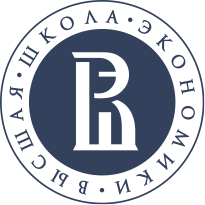 Способы решения проблемы
Возможно, что потребуется ужесточение наказания по статье 5.27 Кодекса об административных правонарушениях, поскольку финансовые издержки при проведении индексации сейчас гораздо выше, чем в случае выплаты штрафа.  Безусловно, даже после проведения этих изменений будут возникать спорные ситуации, и интересы работника будут нуждаться в защите. В таких ситуациях на помощь работникам должны прийти профсоюзы.
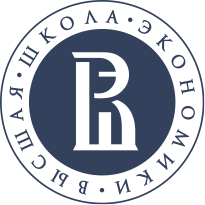 Заключение
Таким образом, решение проблем, возникающих в связи с отсутствием четких критериев процедуры индексации-это одна из приоритетных задач, решение которой возложено на стороны социального партнерства. От результата их совместной деятельности во многом зависит как решение проблем, связанных с порядком индексации, так и дальнейшее развитие трудового права России в целом.
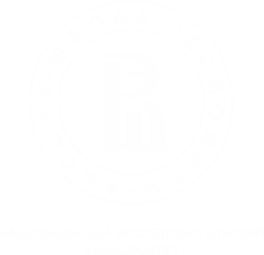 Спасибо за внимание!